Figure 2.  Neocortex in tlx−/− mice is normally laminated but thinner than in wild-type mice. Panels show pairs of ...
Cereb Cortex, Volume 13, Issue 9, September 2003, Pages 921–931, https://doi.org/10.1093/cercor/13.9.921
The content of this slide may be subject to copyright: please see the slide notes for details.
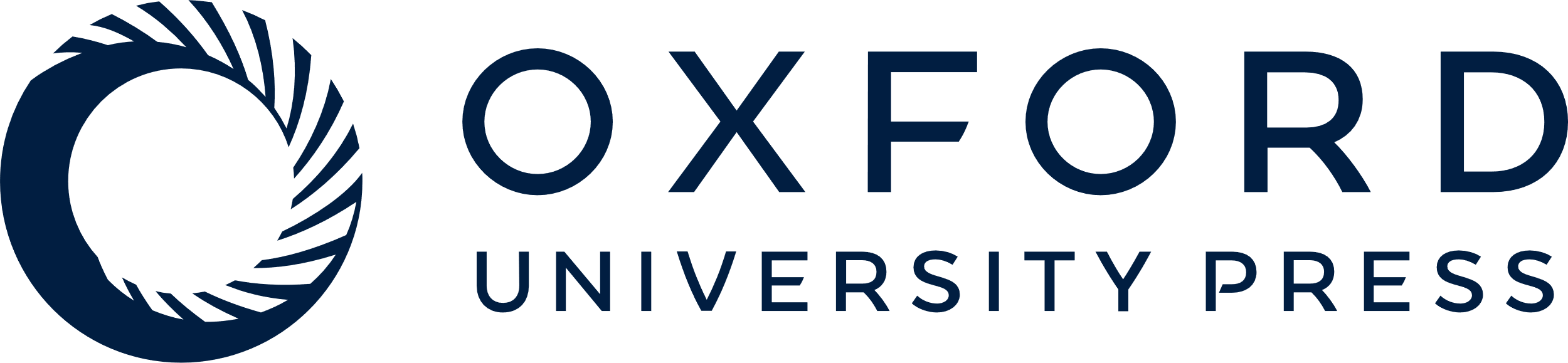 [Speaker Notes: Figure 2.  Neocortex in tlx−/− mice is normally laminated but thinner than in wild-type mice. Panels show pairs of Nissl-stained coronal sections through frontal, parietal and occipital cortical regions of wild-type (+/+) and mutant (−/−) mice. Cortical layers as deduced from cell size and packing density are indicated by Roman numerals I through VI. Individual layers, and in some cases sublayers (e.g. layers Va, Vb and Vc in parietal cortex), are readily recognized in mutant mice. Each cortical region of mutant mice, however, is distinguished by a reduction in overall cortical thickness due principally to abnormally thin layers II/III. Arrowheads = cortical barrel in layer IV of parietal somatosensory region. Bar = 200 μm.


Unless provided in the caption above, the following copyright applies to the content of this slide: © Oxford University Press]